Урок обучения грамоте в 1 «А» классе
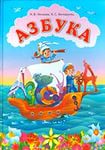 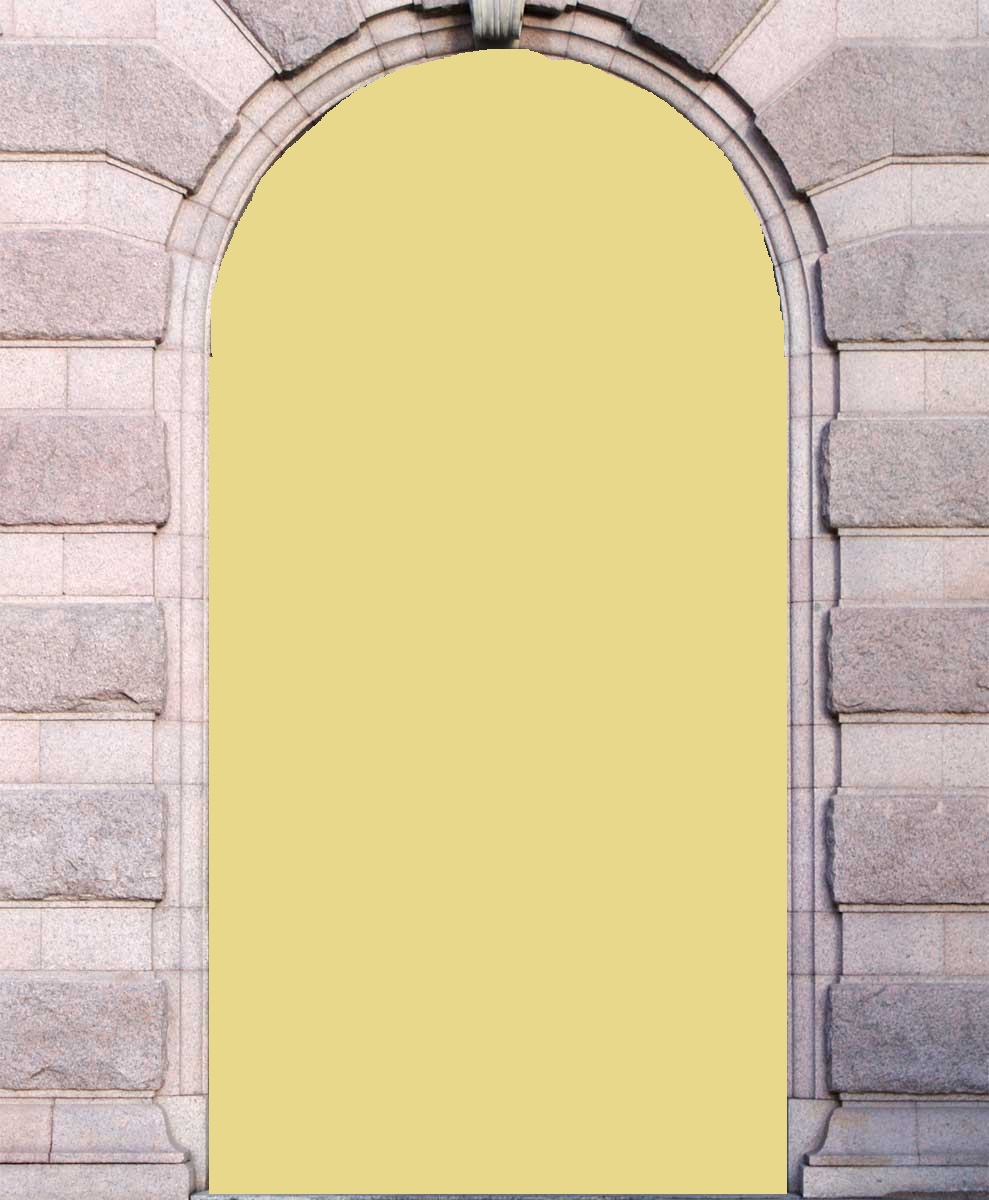 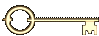 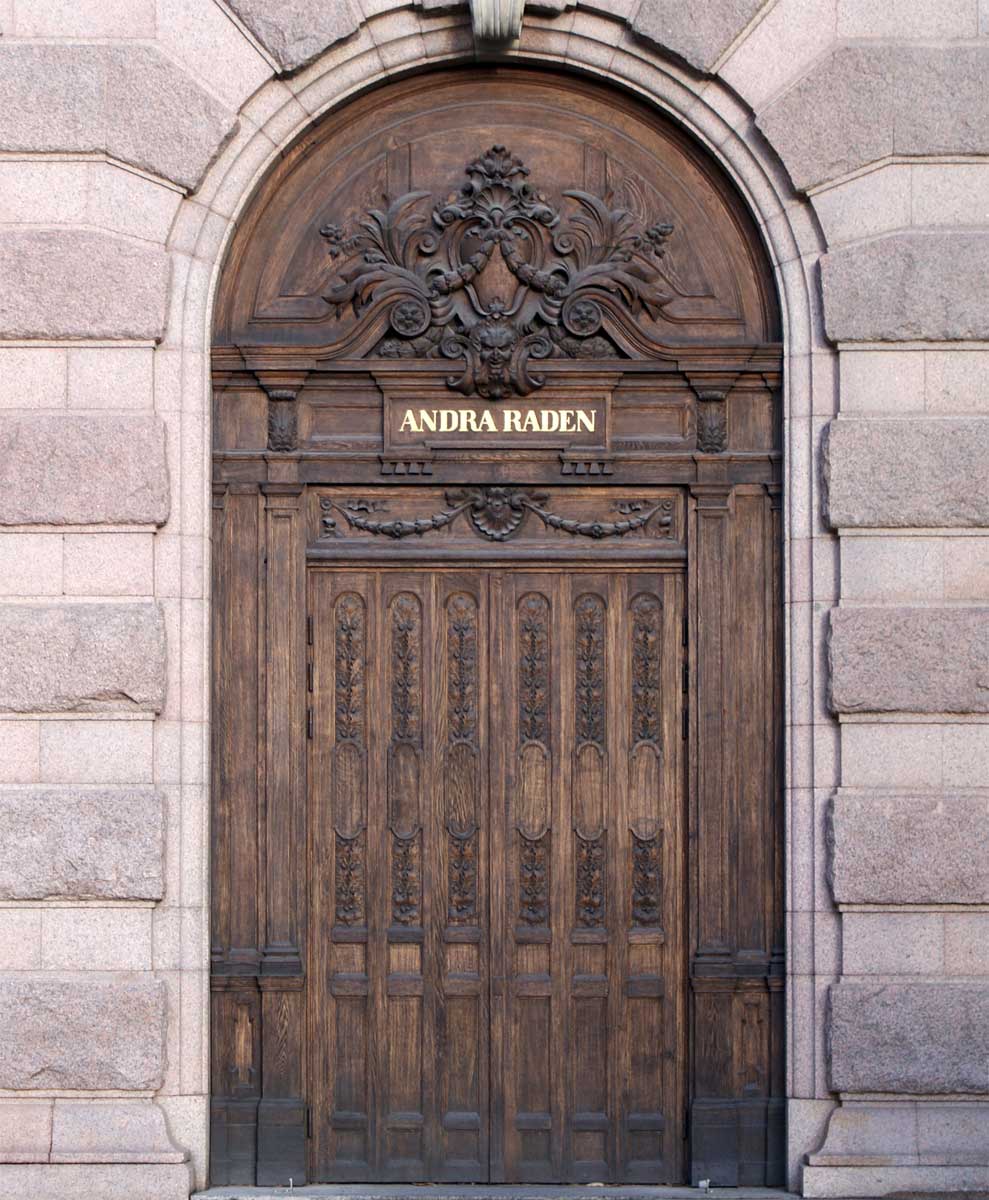 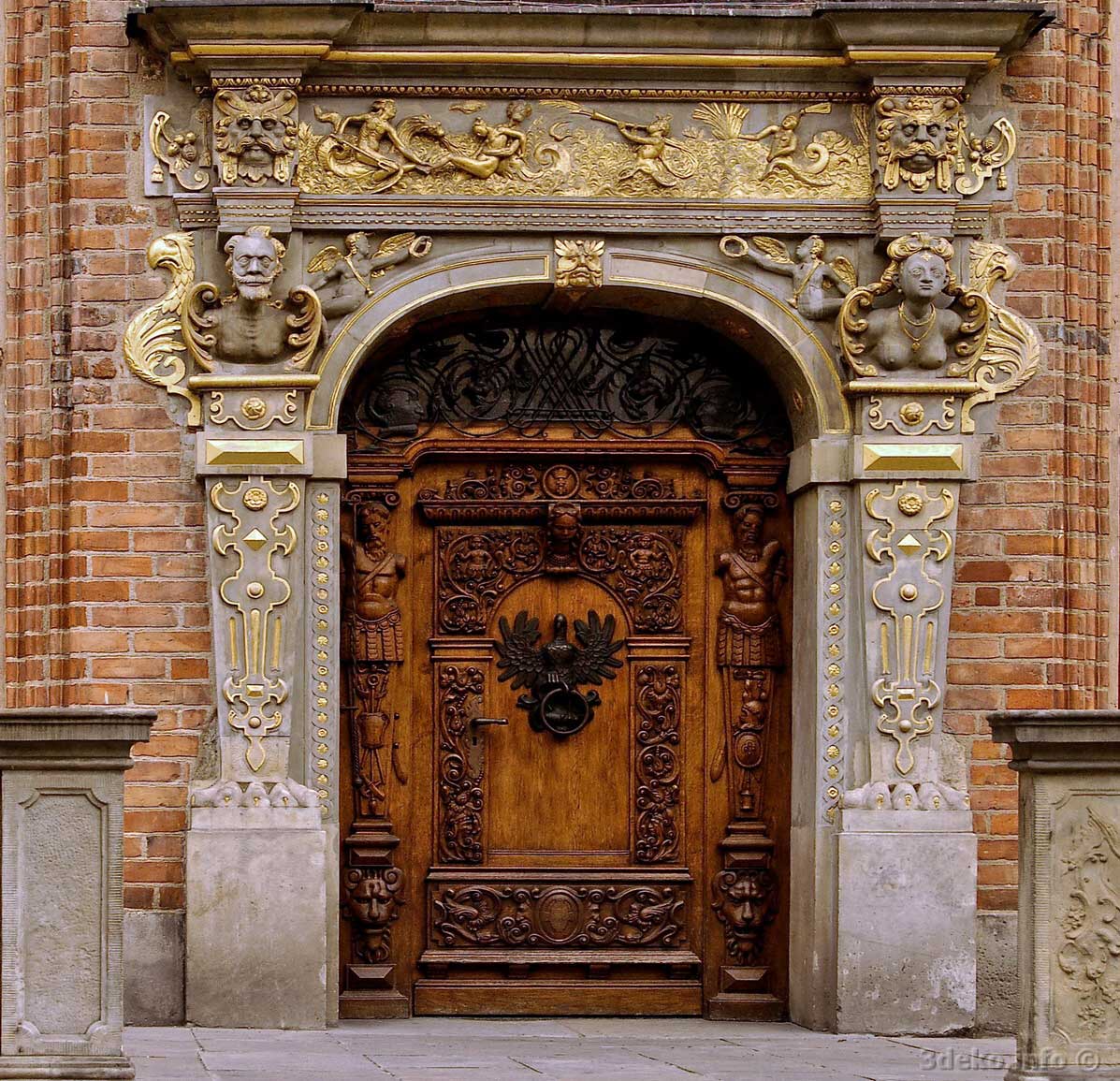 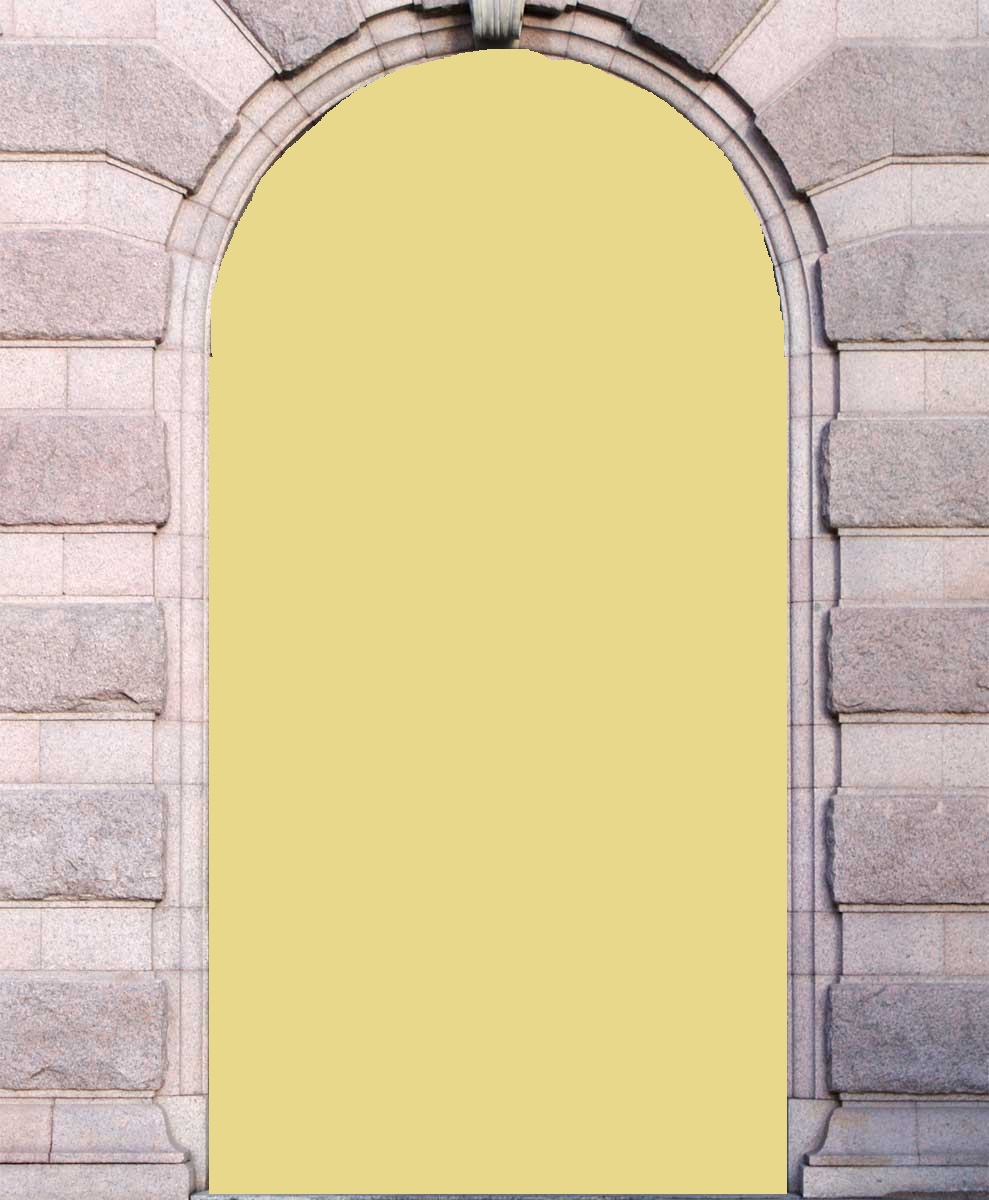 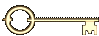 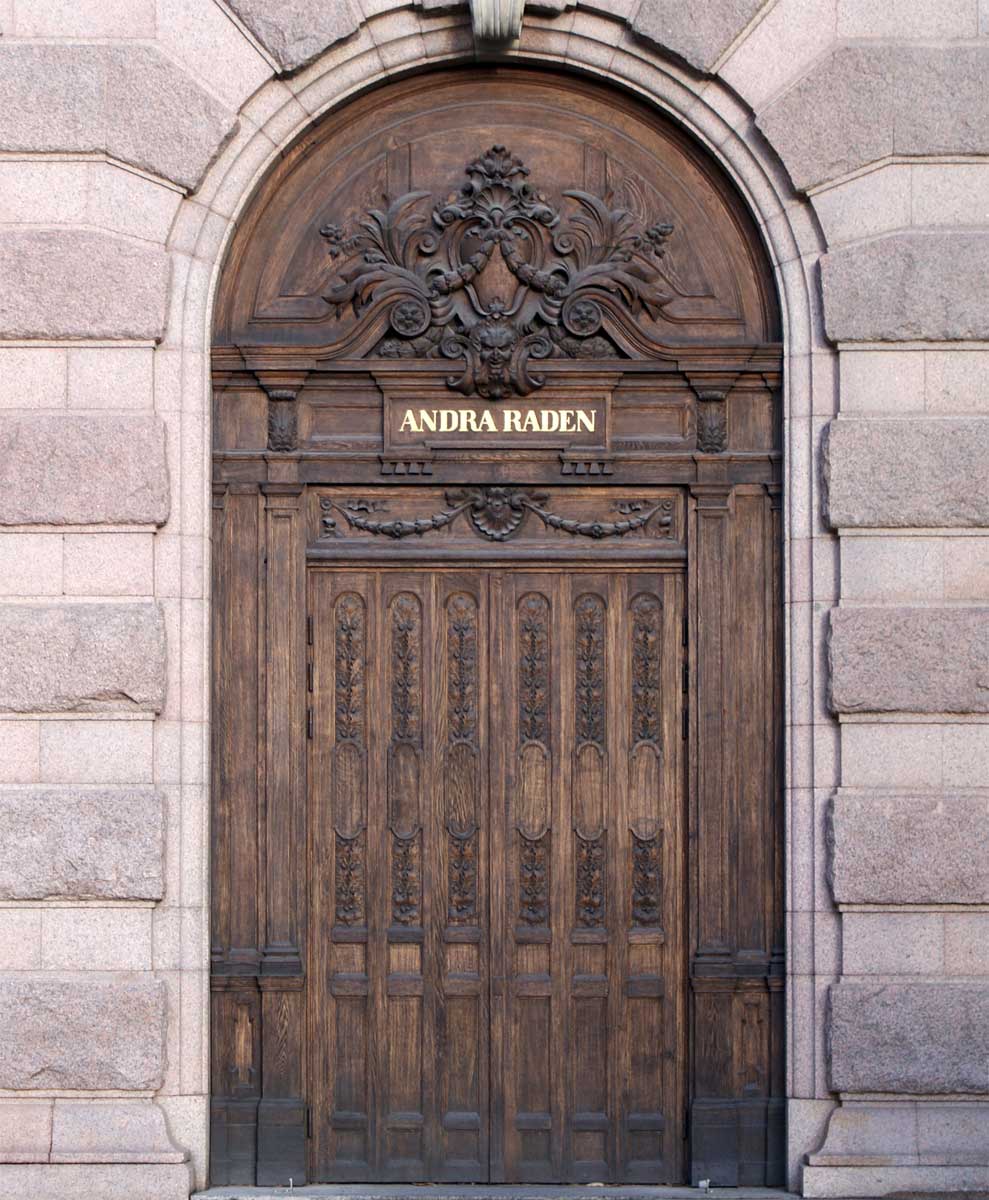 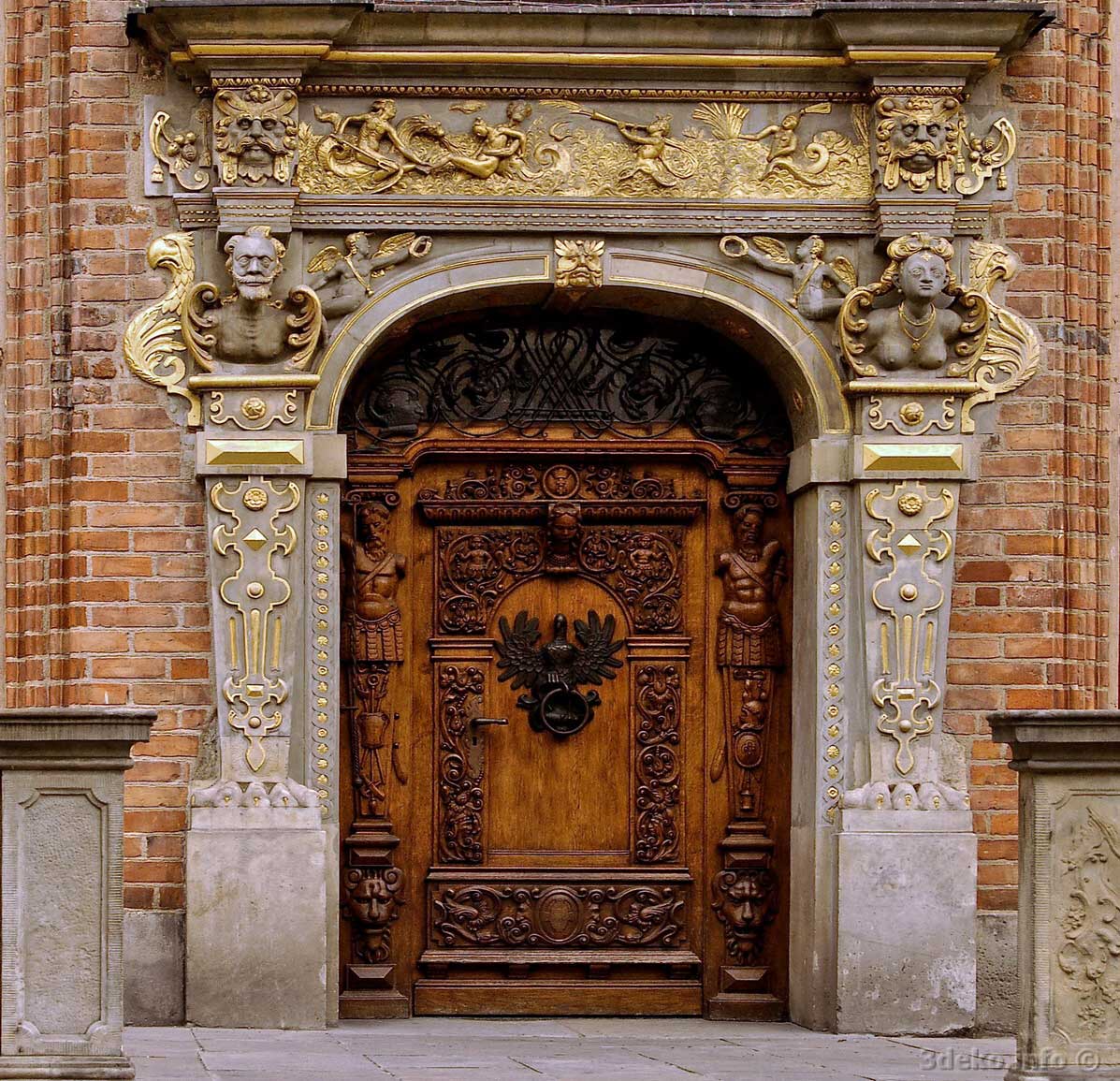 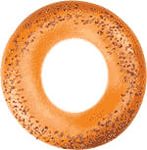 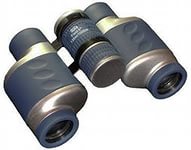 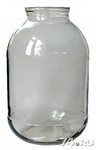 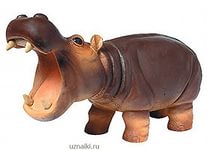 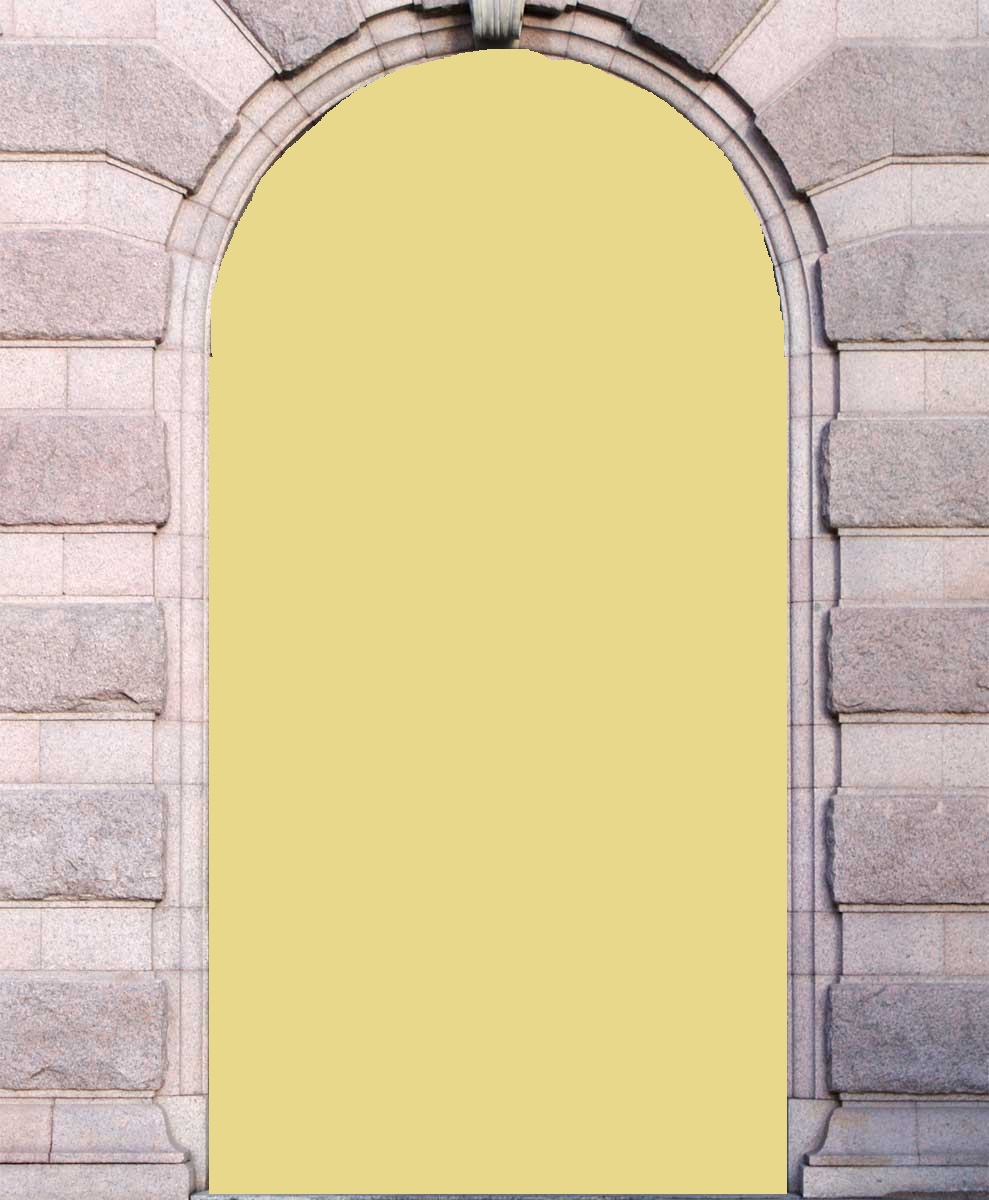 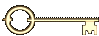 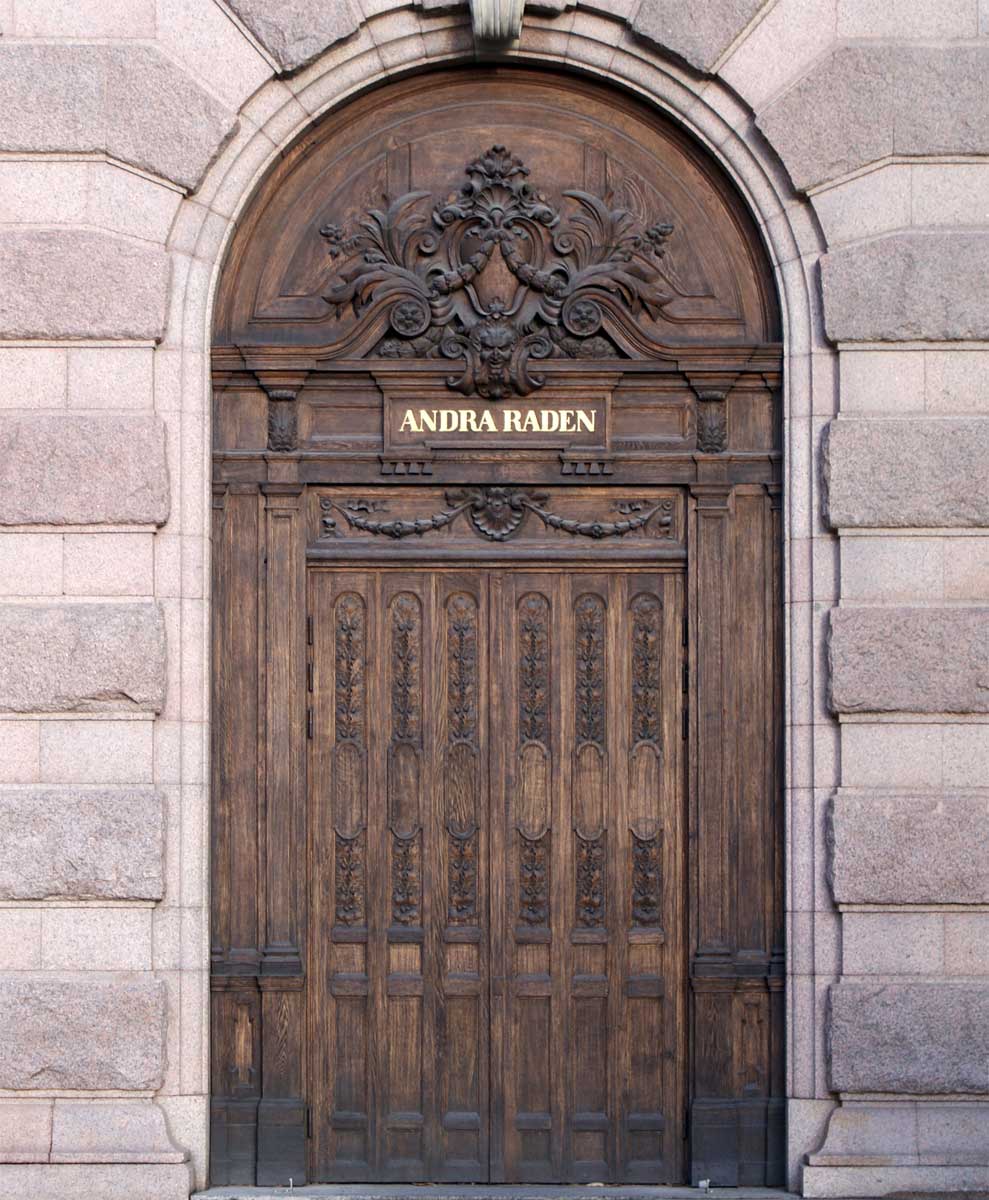 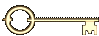 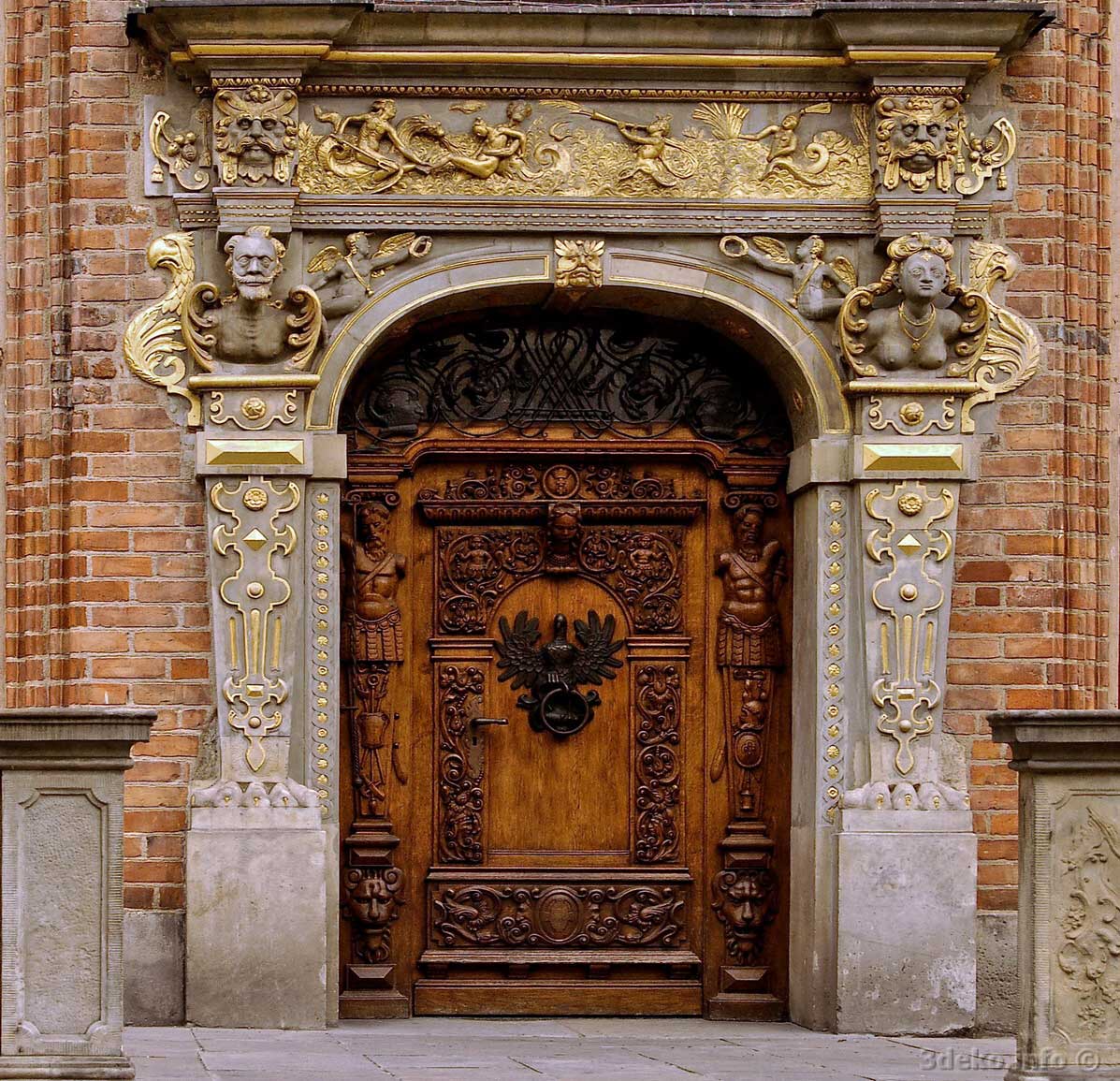 Ф И З М И Н У Т К А
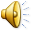 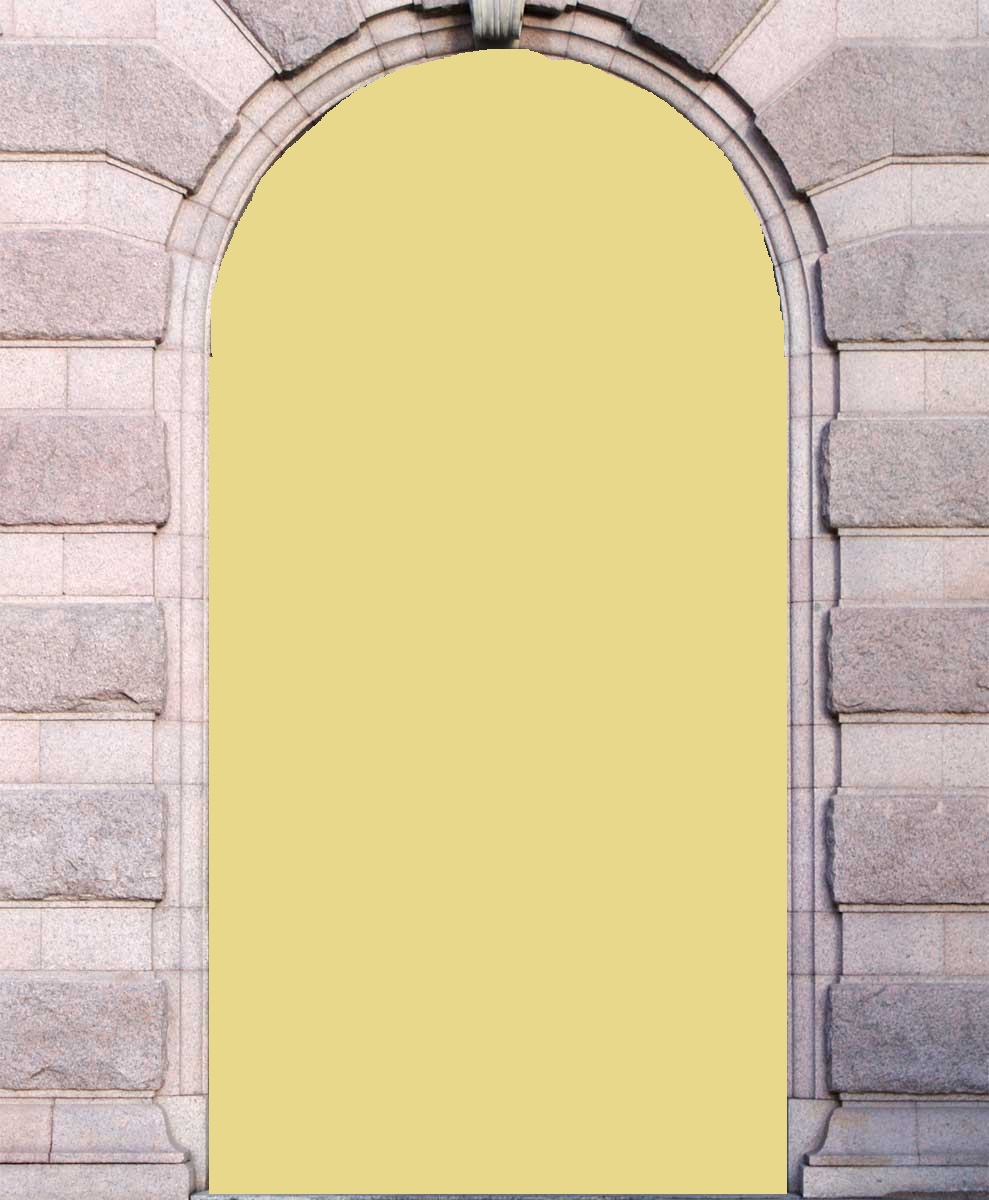 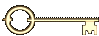 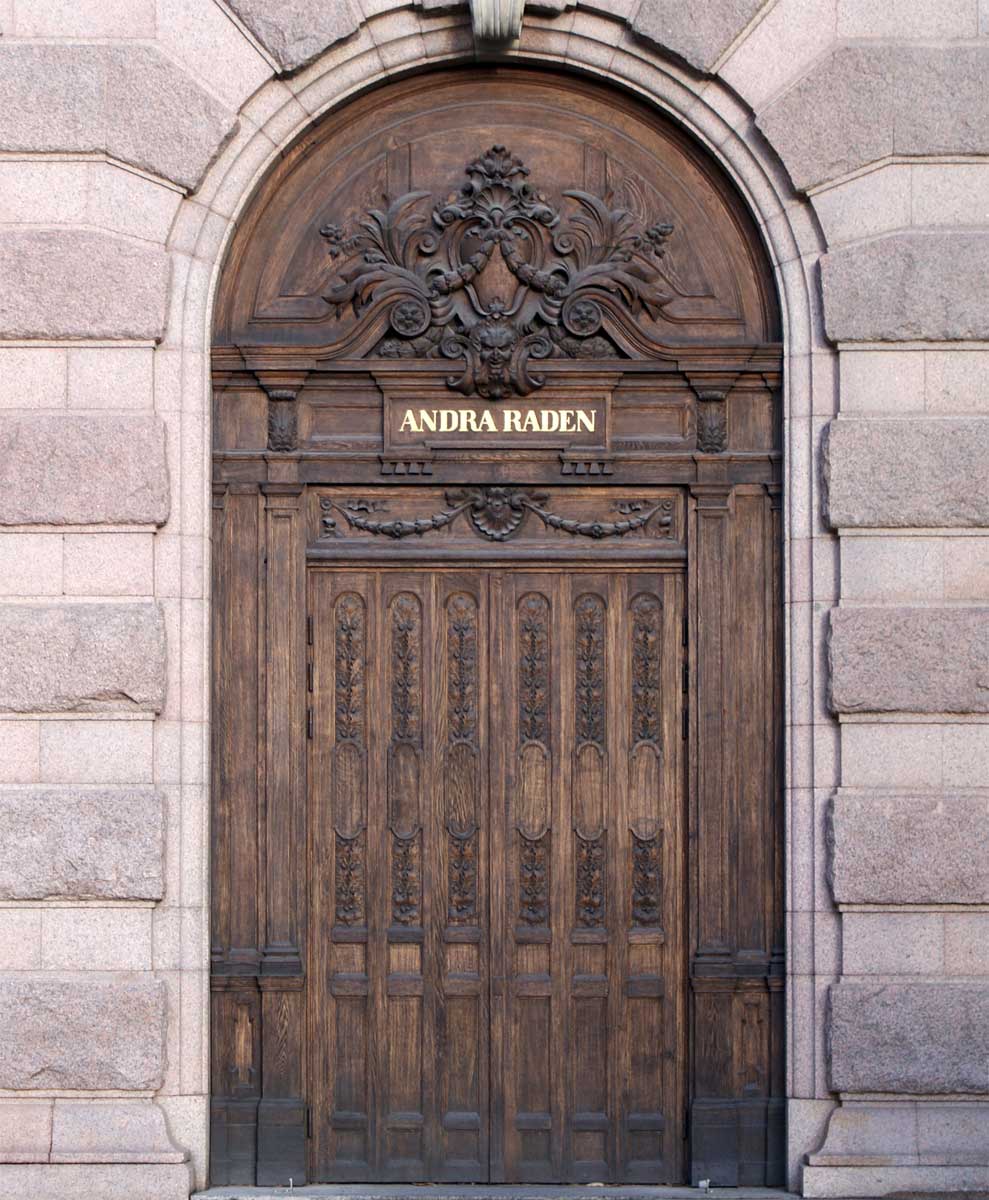 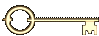 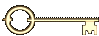 Задание в учебнике
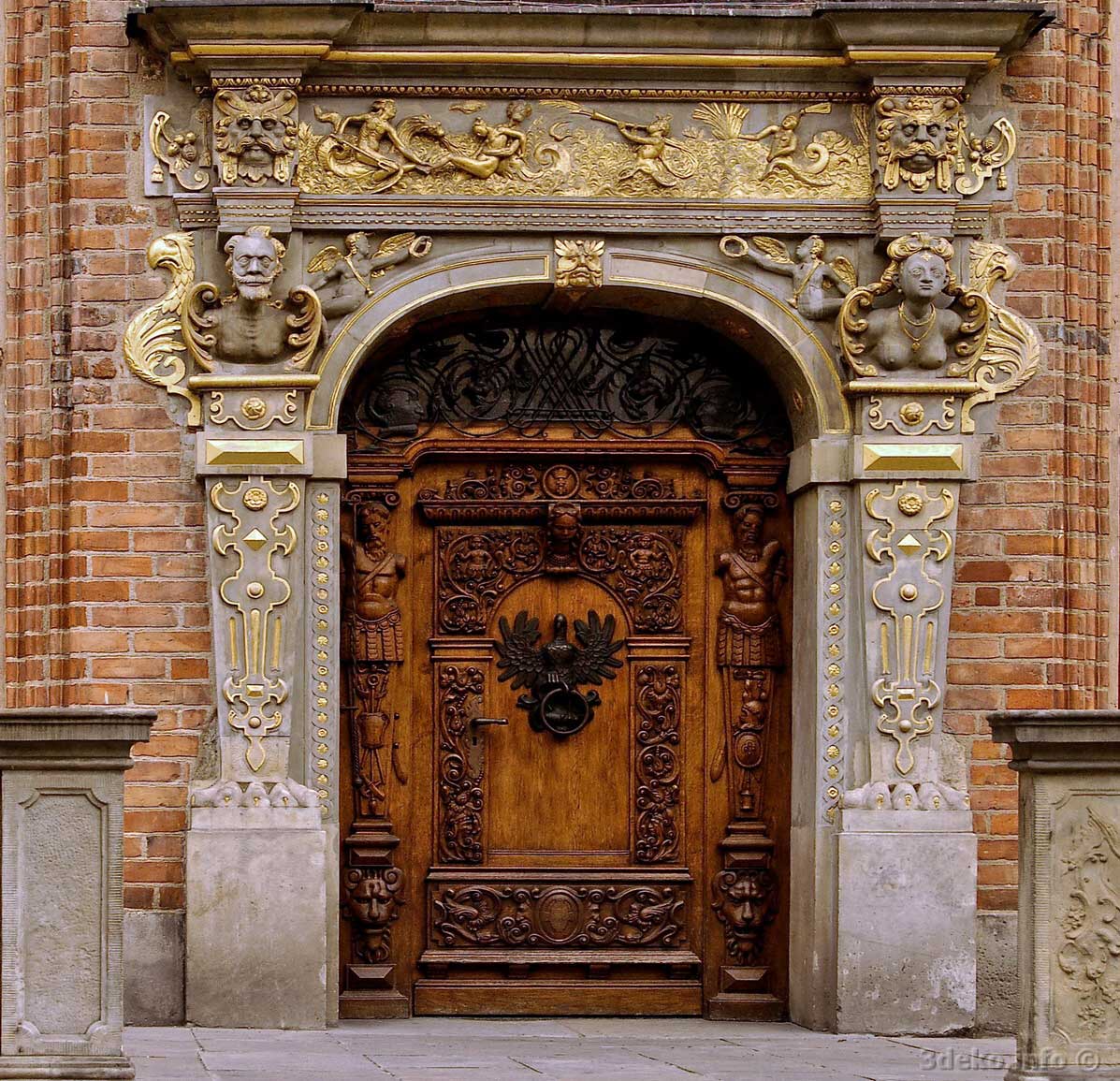 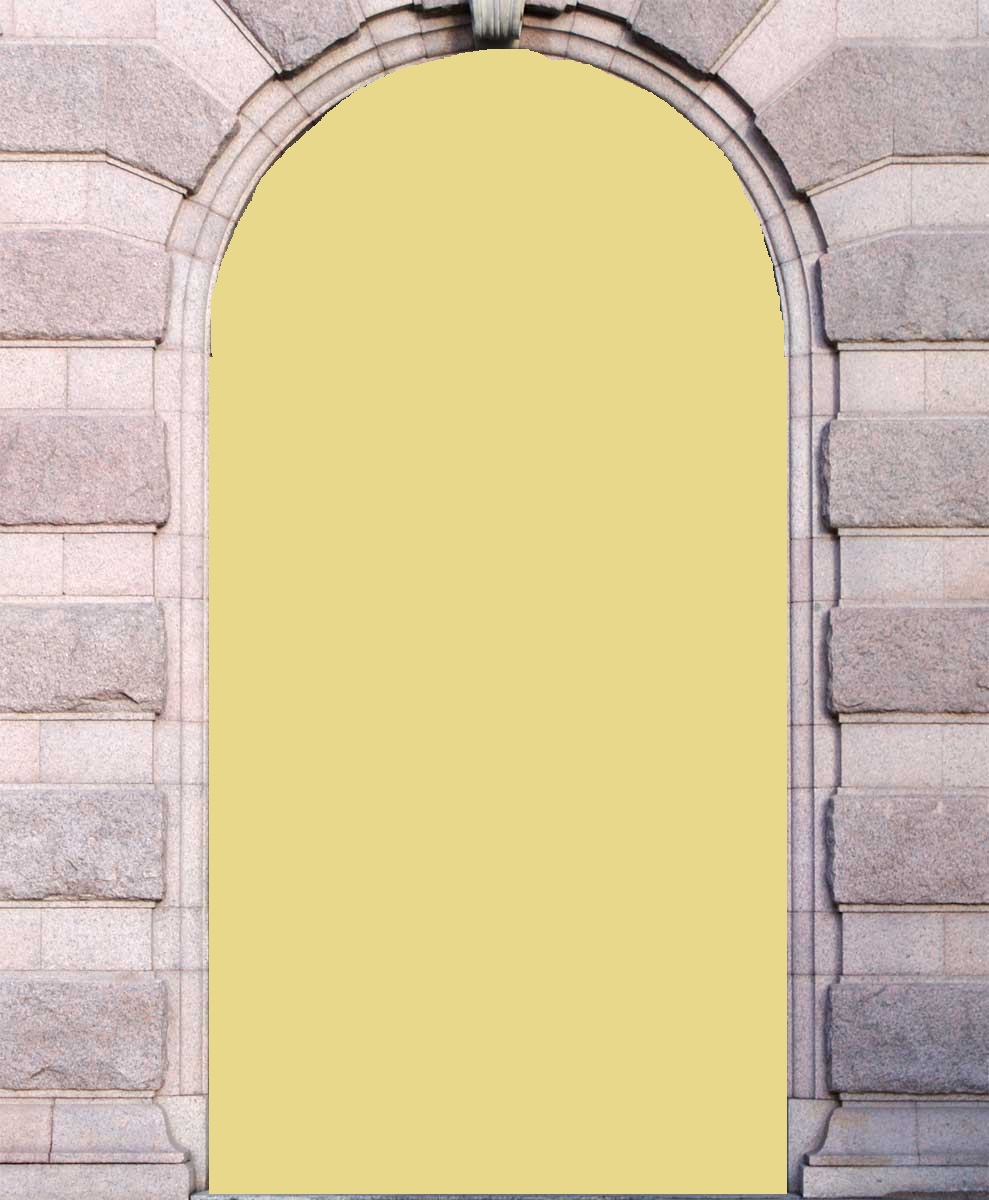 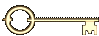 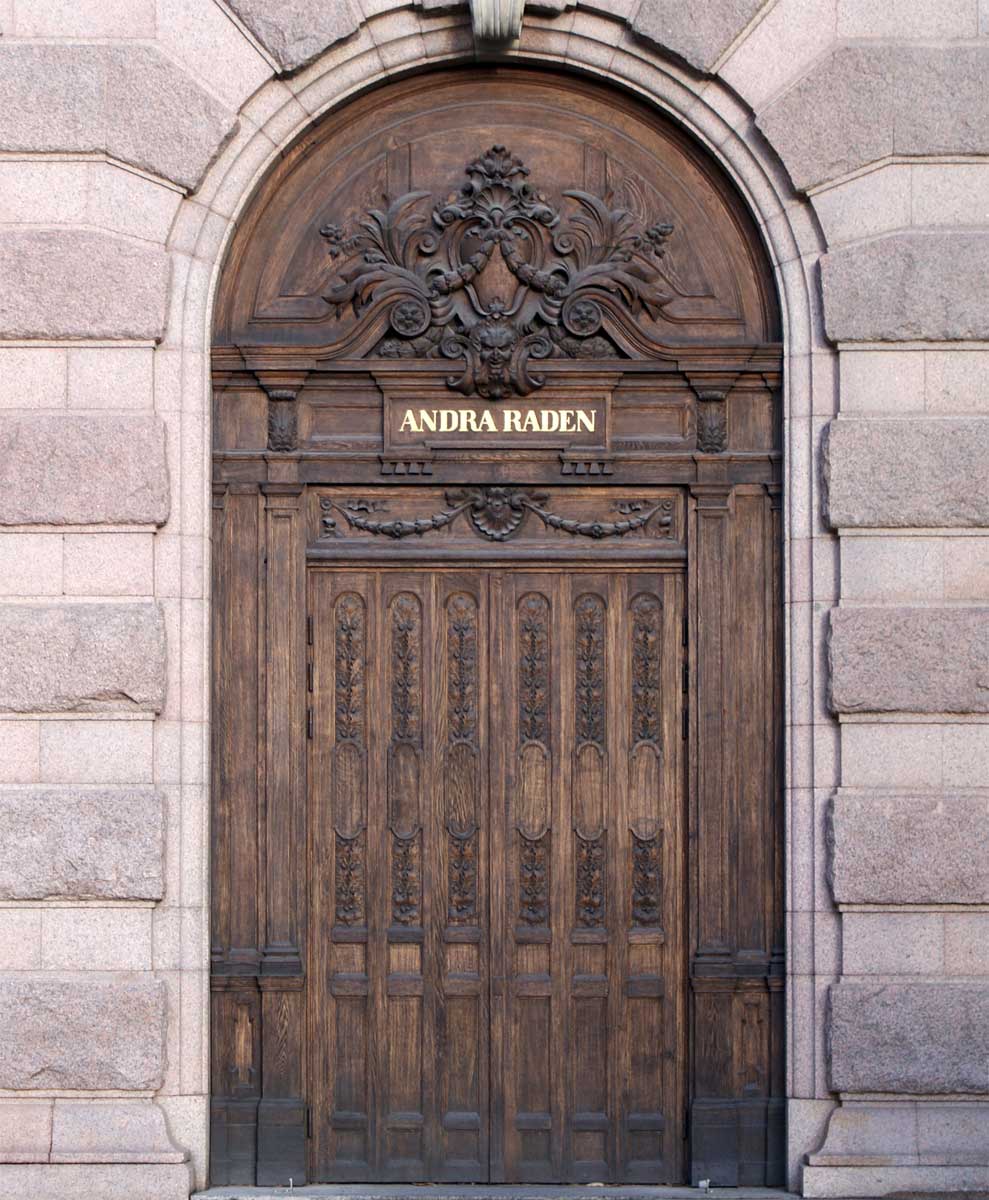 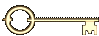 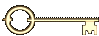 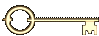 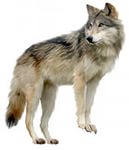 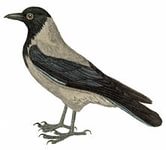 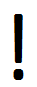 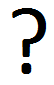 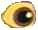 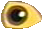 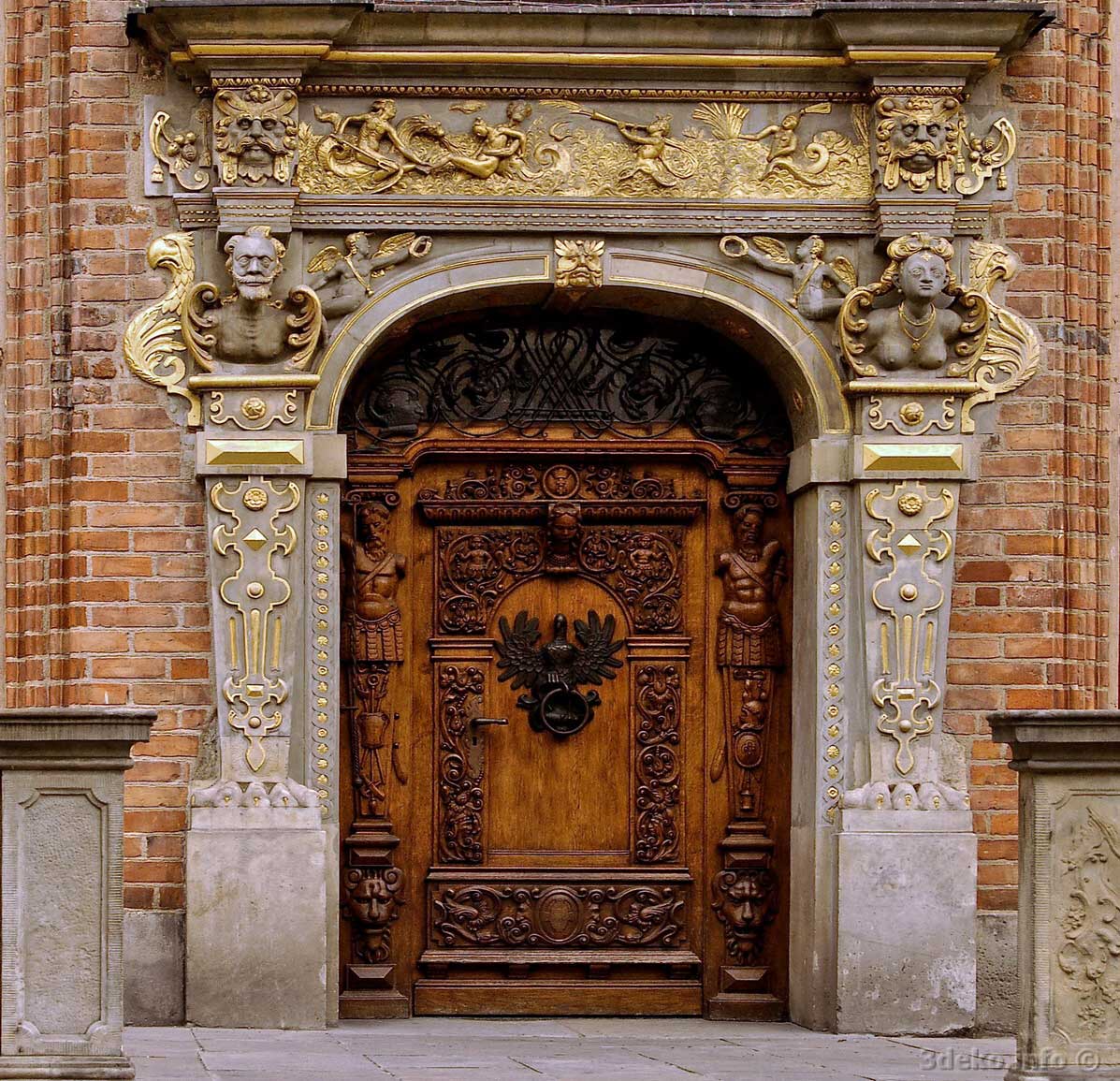 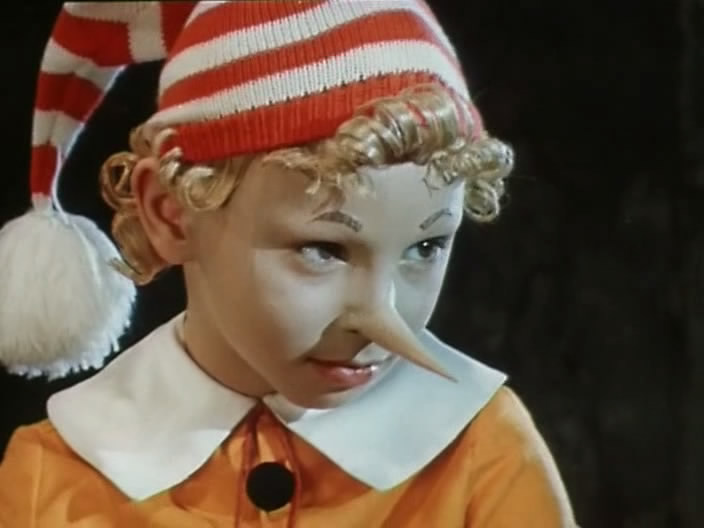 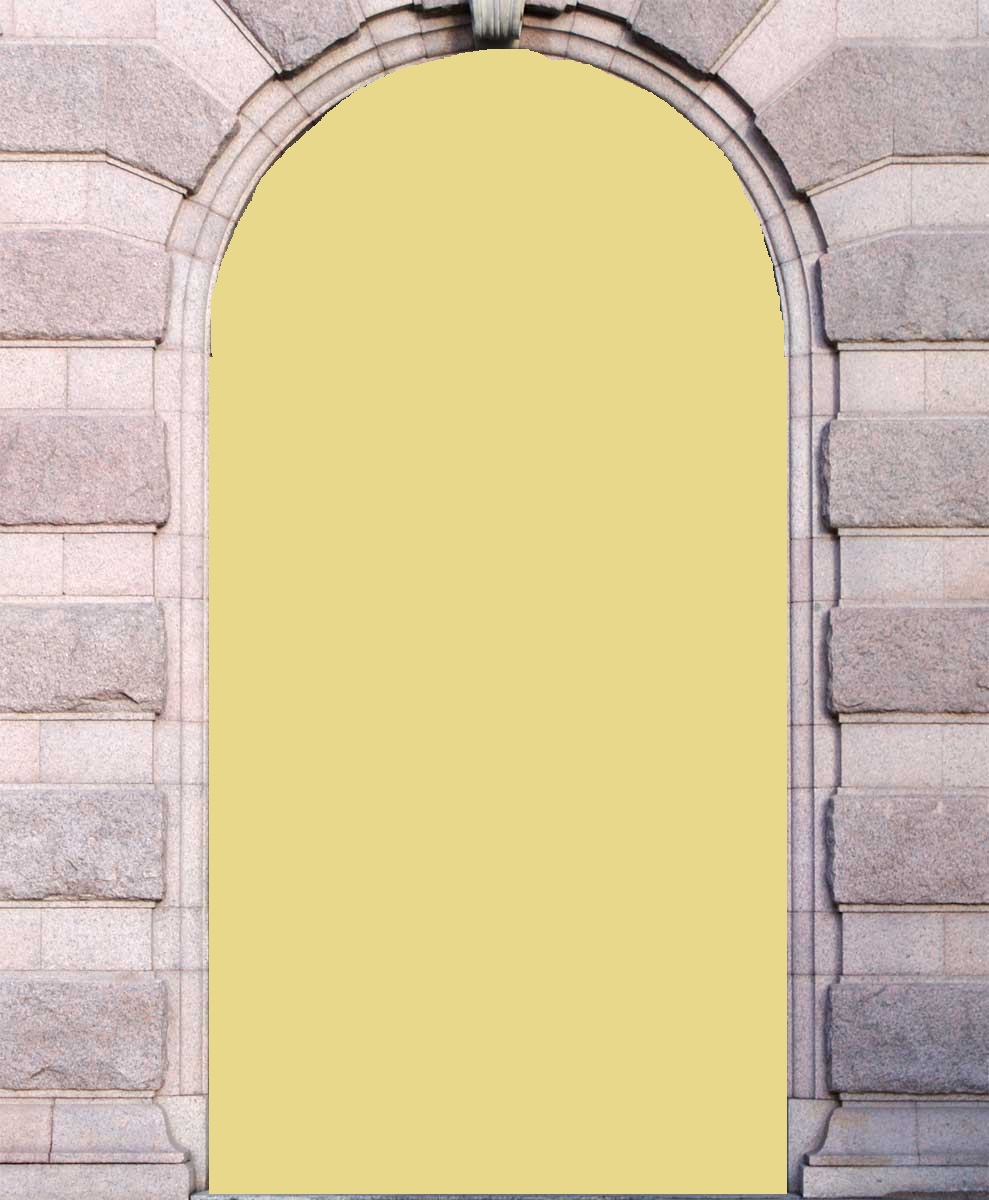 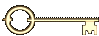 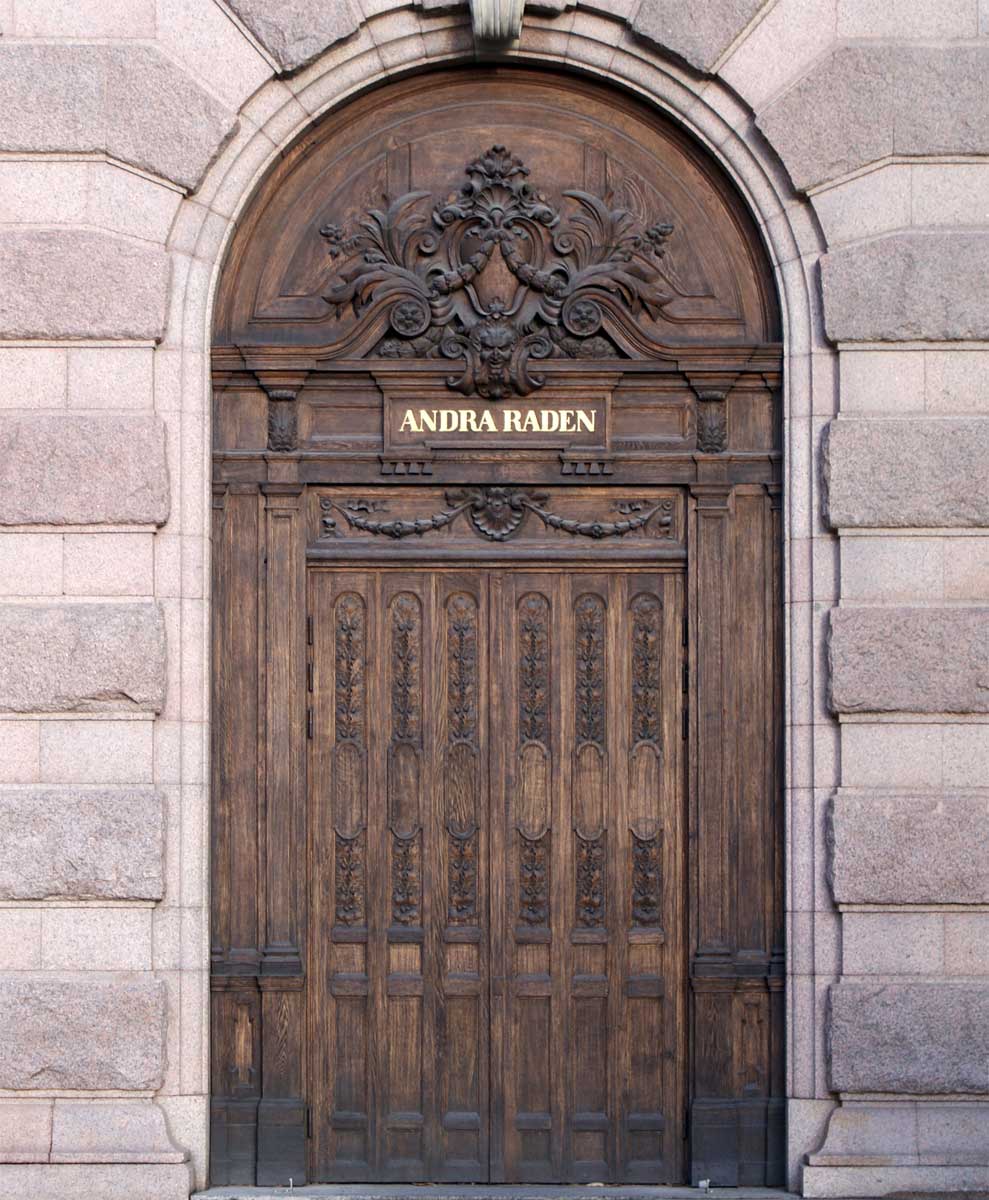 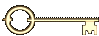 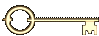 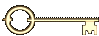 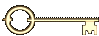 Задание в учебнике
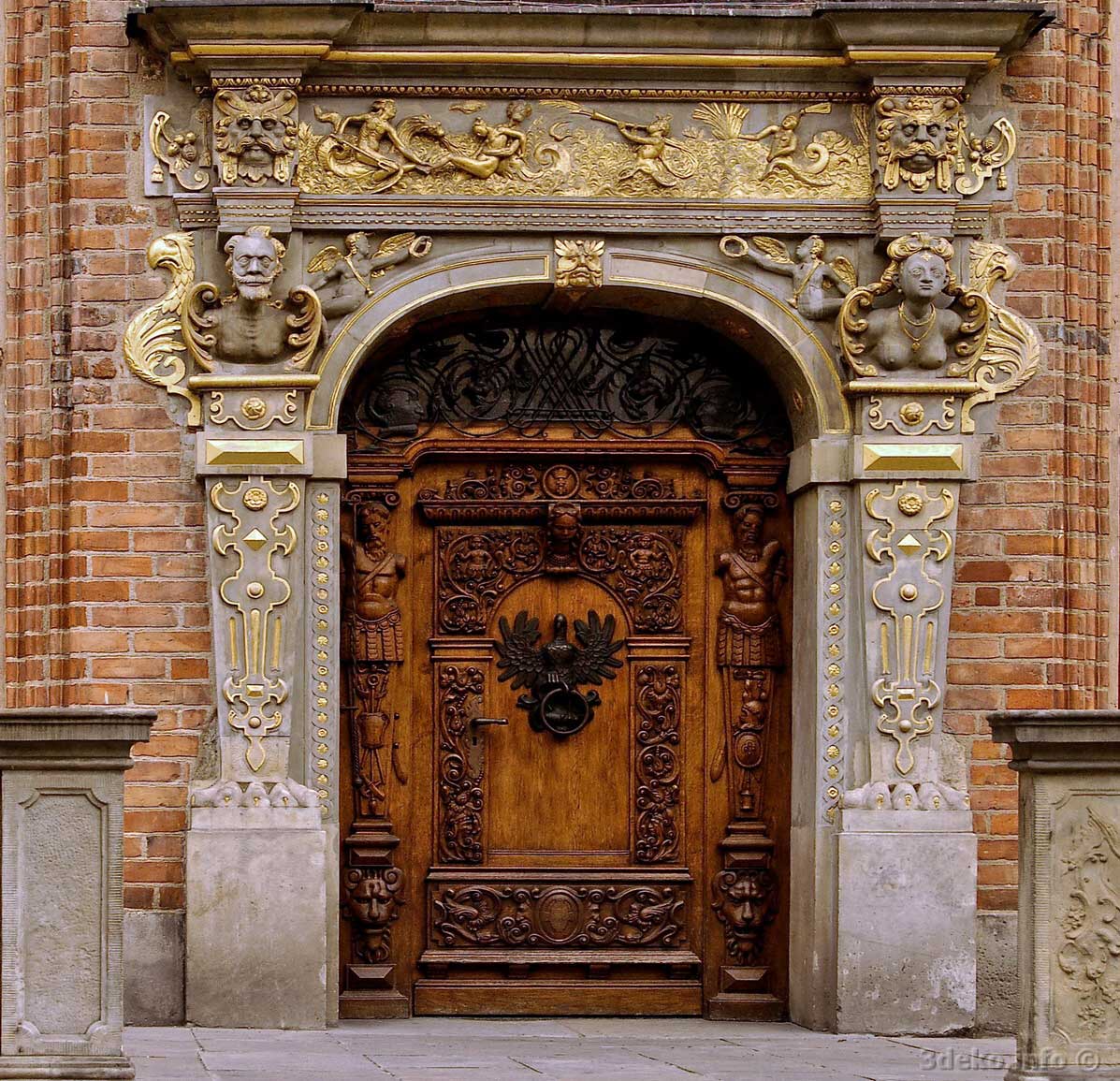 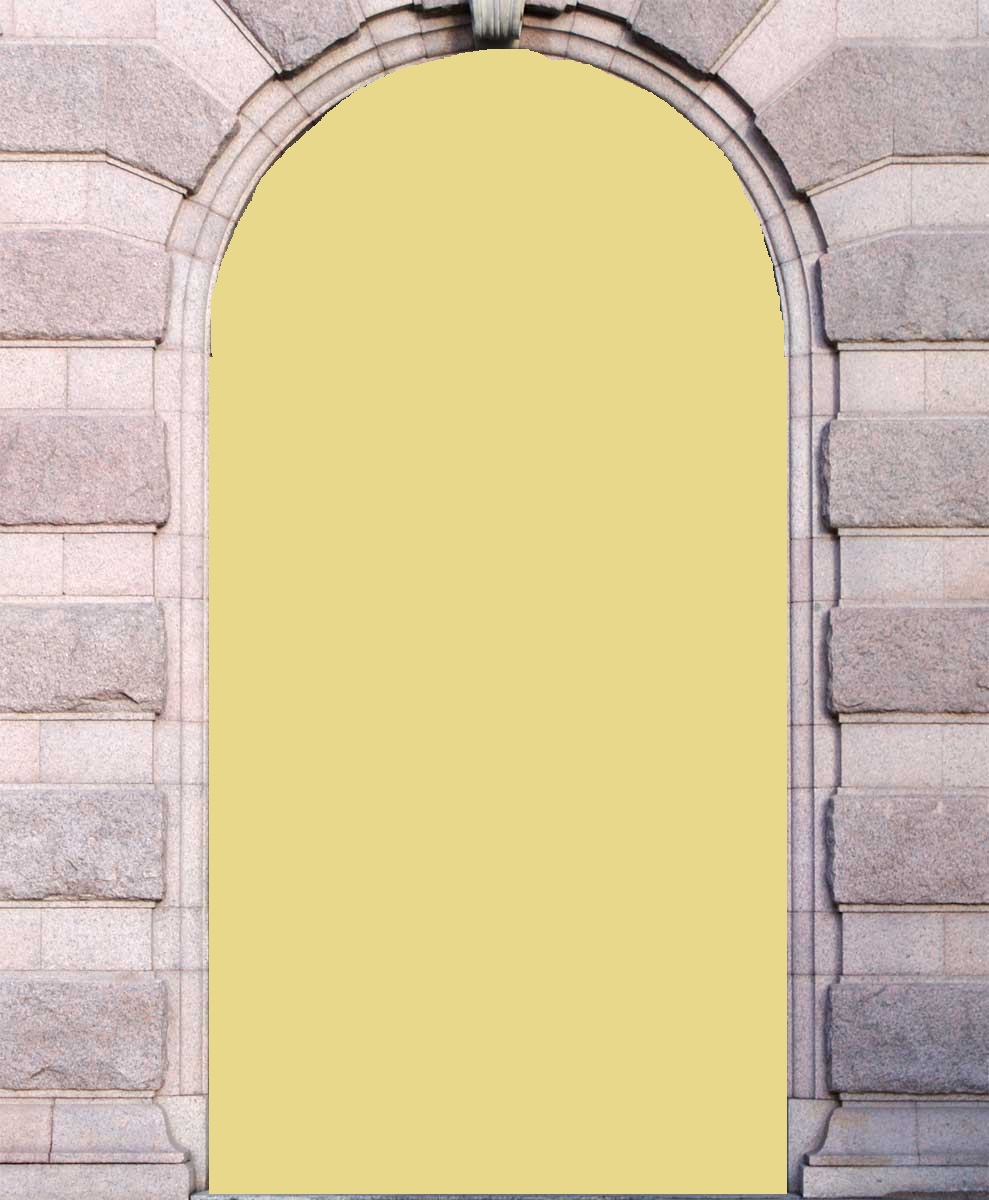 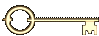 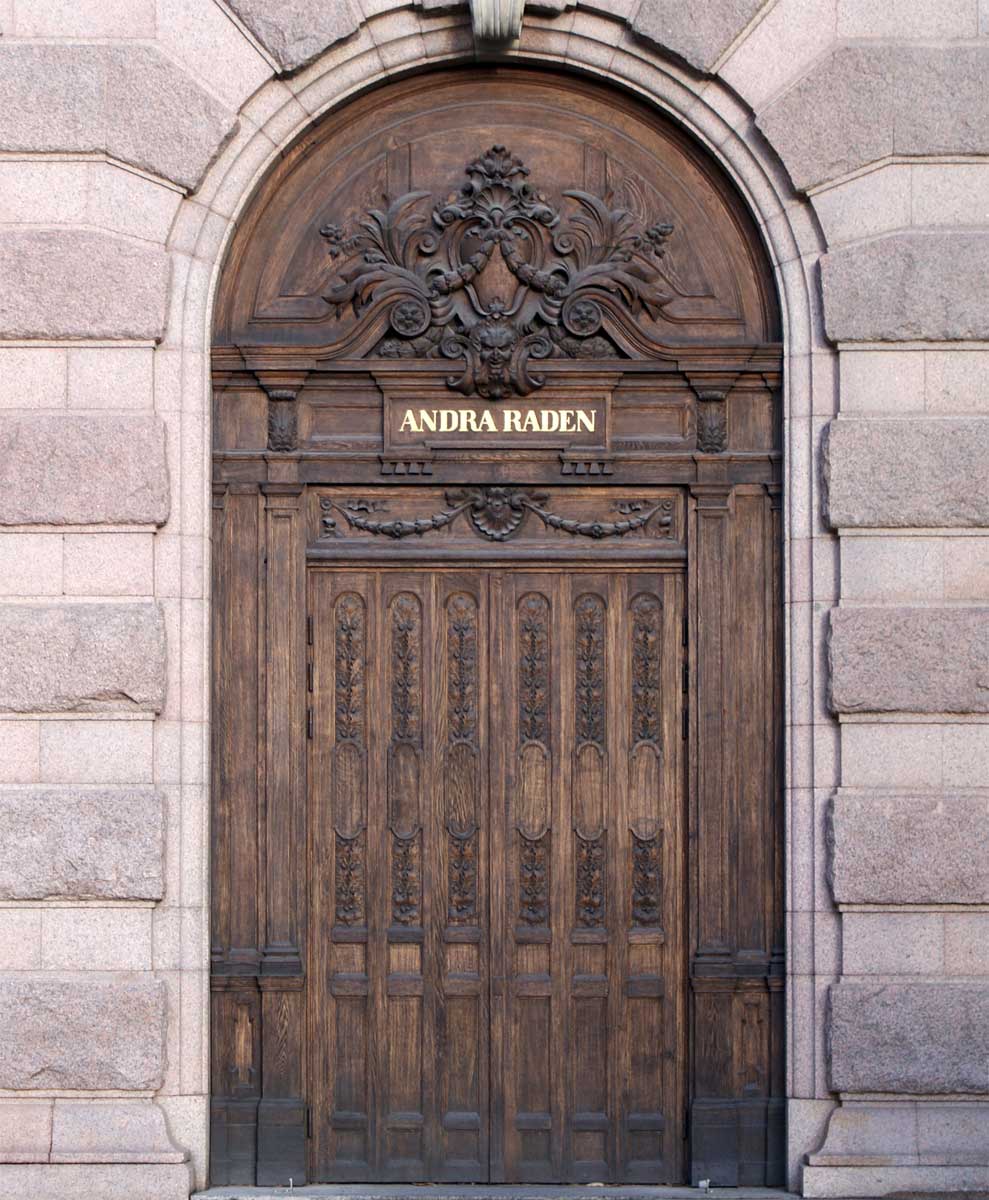 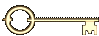 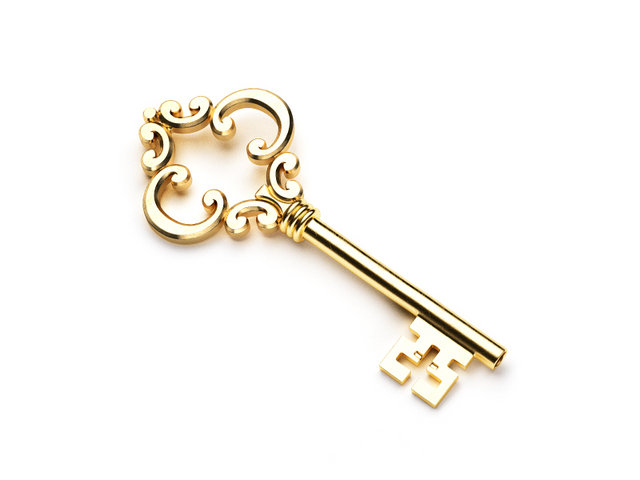 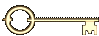 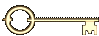 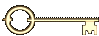 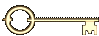 Задание в учебнике
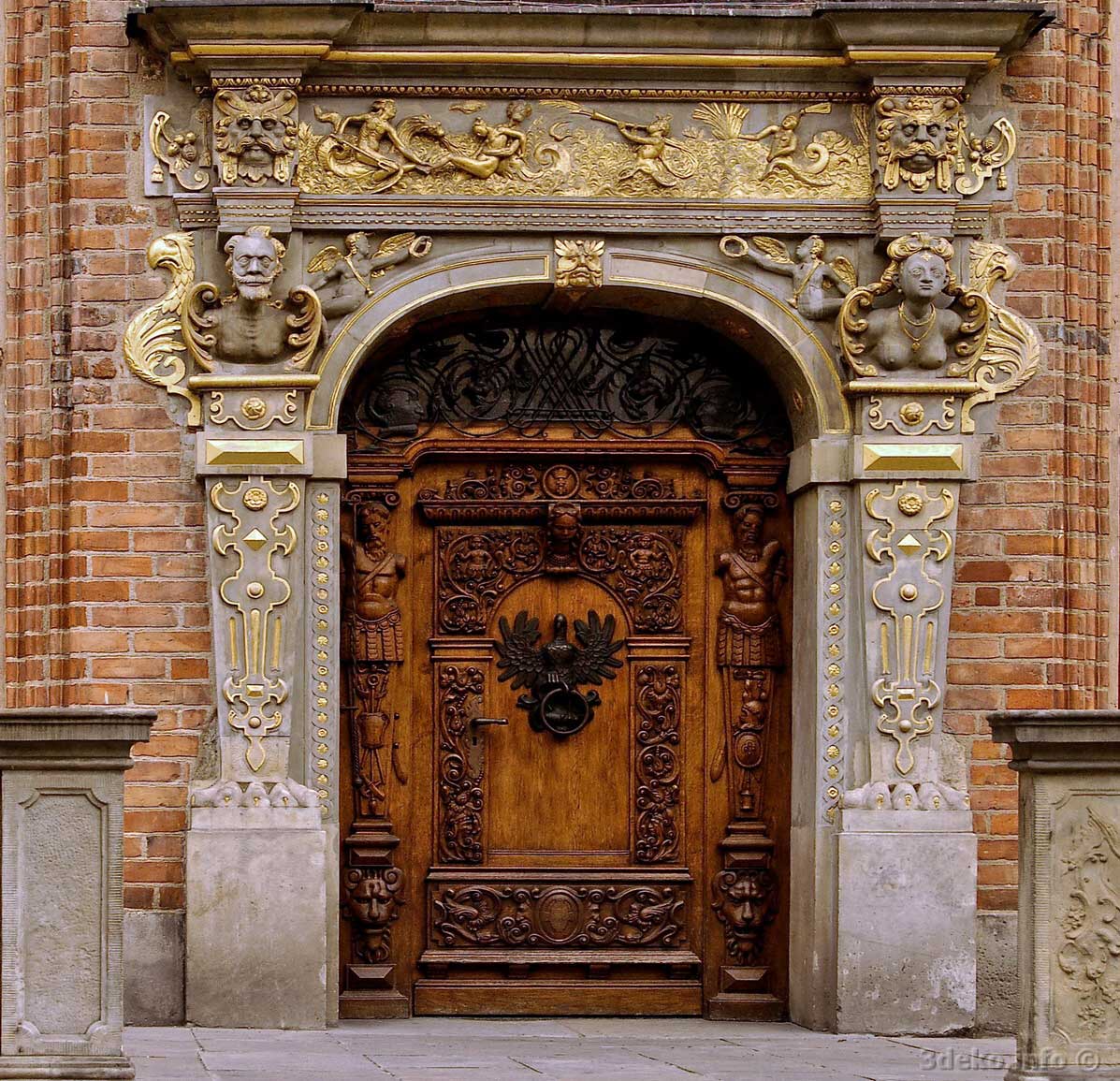 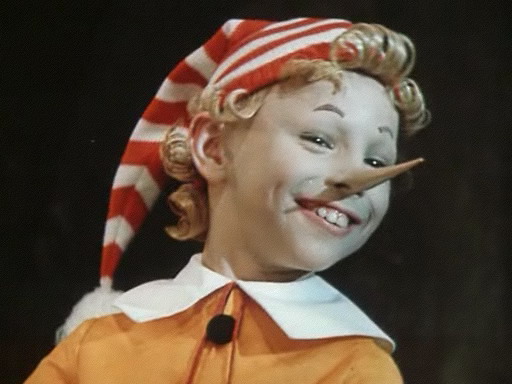 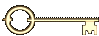 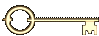 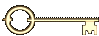 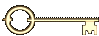 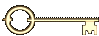 М О Л О Д Ц Ы !
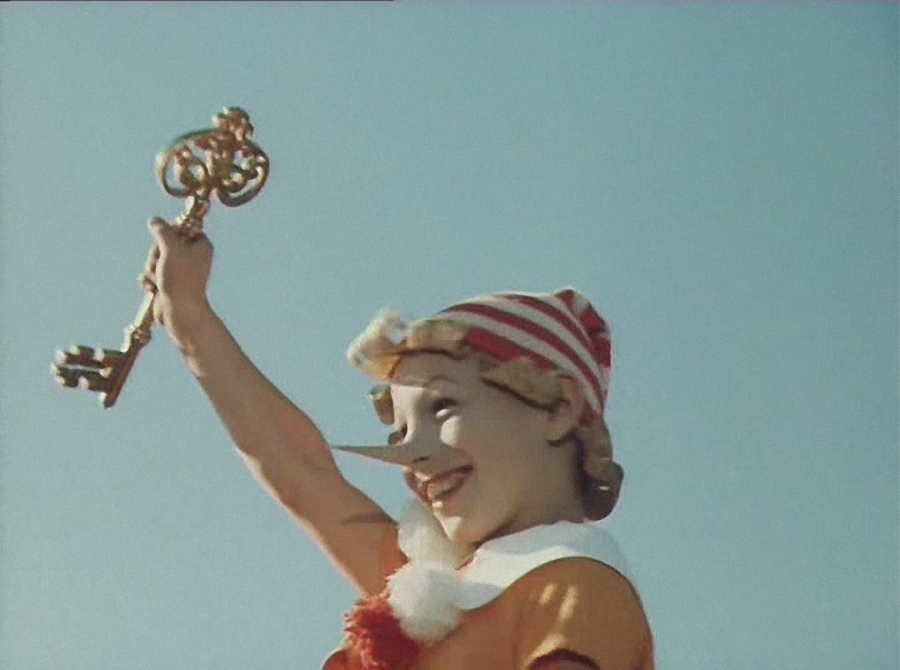